Semantisatieverhaal:
Buurman Bob houdt heel veel van mountainbiken. Hij fietst elk weekend wel 50 kilometer door de duinen. Duinen zijn heuvels van zand die door de wind zijn gemaakt. Buurman Bob is niet de enige die door de duinen fietst. Op een mooie zaterdag fietsen wel 200 coureurs over de smalle paadjes. De coureur is iemand die wedstrijden rijdt met een auto, motor of fiets. Ze bereiken op deze manier de hoogste heuvels. Bereiken betekent op een plek komen. De andere mensen in het bos klagen regelmatig over alle mountainbikers. Klagen betekent zeggen dat je iets niet leuk of niet goed vindt. De mensen verwachten dat er ongelukken gaan gebeuren. Verwachten is denken dat iets gaat gebeuren of denken dat iemand gaat komen. Dat een fietsen tegen een wandelaar botst bijvoorbeeld. Daarom komt er nu een speciale mountainbikeroute in het bos. Ze passen de route aan. Aanpassen betekent veranderen. Ze passen de route zó aan dat de fietsers geen wandelaars tegenkomen. Het levert ook wat op voor buurman Bob, het zorgt ook voor iets goeds voor buurman Bob. Buurman Bob kan nu op zijn fiets over de paden crossen en de wandelaars kunnen rustig wandelen. Iedereen is tevreden.
[Speaker Notes: Woordenschatwoorden]
Gerarda Das
Mariët Koster
Mandy Routledge
Francis Vrielink
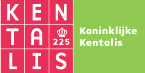 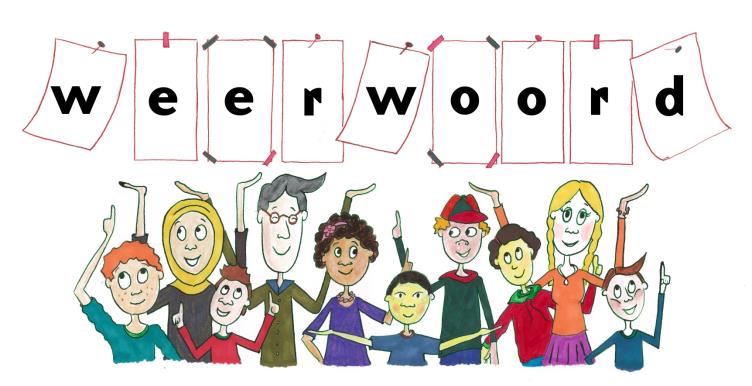 Week 21  – 21 mei 2019
Niveau AA
de duinen
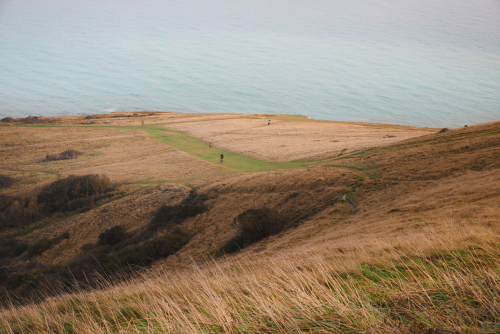 de coureur
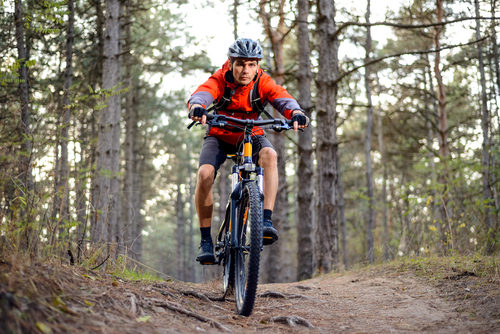 bereiken
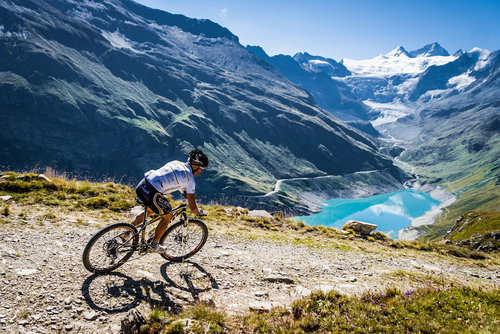 klagen
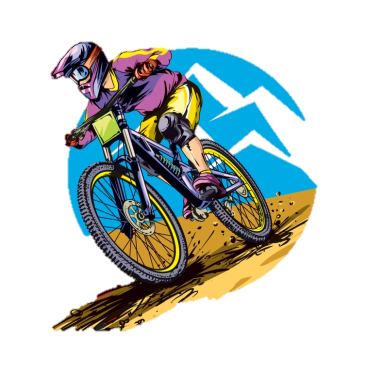 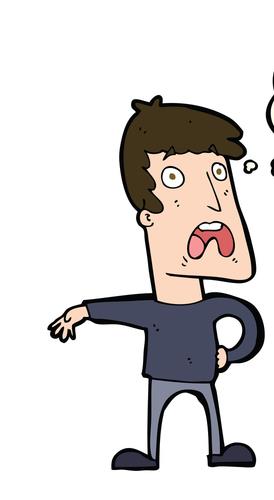 verwachten
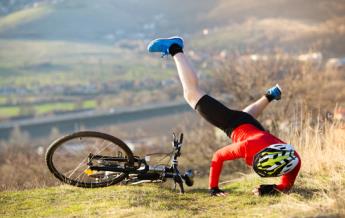 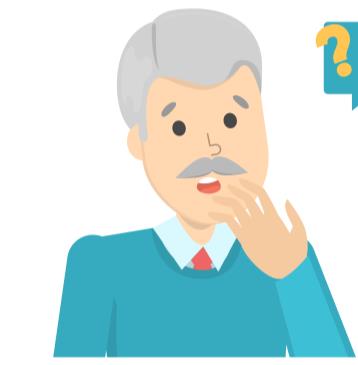 aanpassen
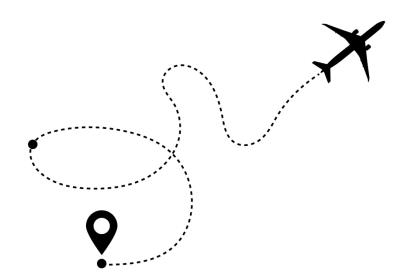 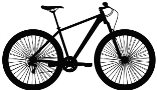 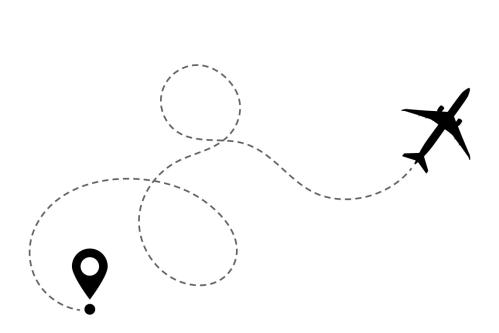 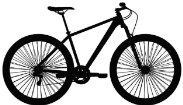 het levert ook wat op
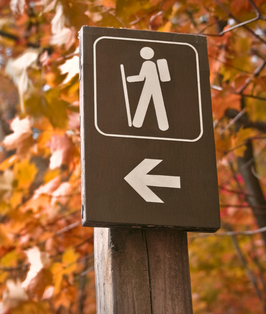 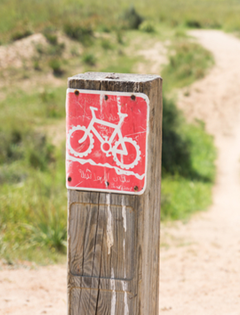 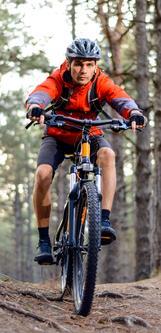 Op de woordmuur:
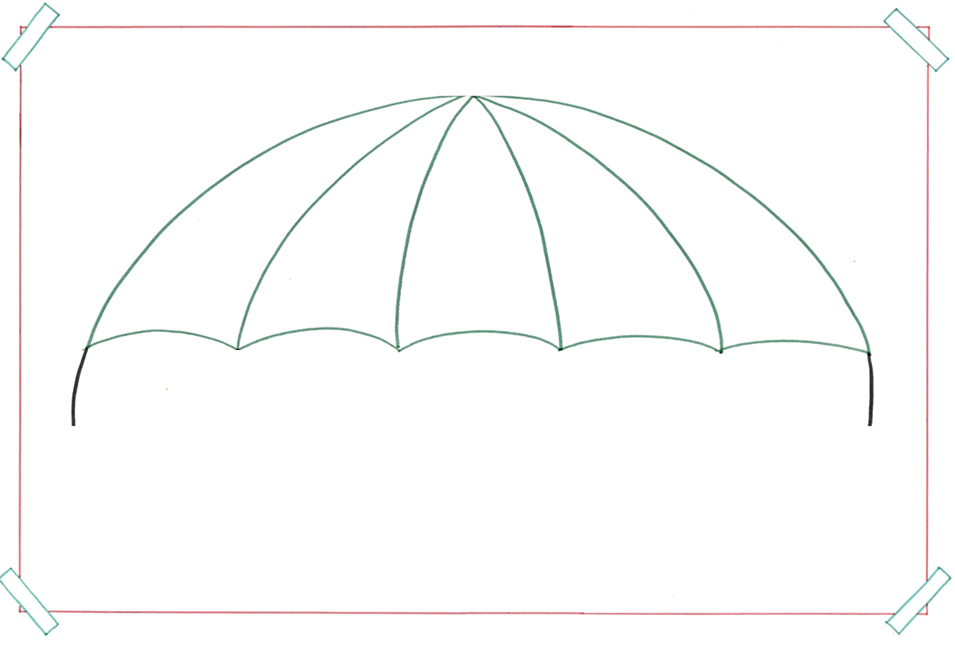 de coureur
= iemand die wedstrijden rijdt met een auto, motor of fiets
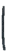 de motorrijder
de wielrenner
de mountainbiker
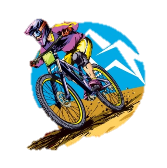 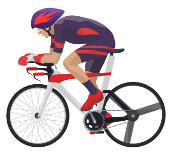 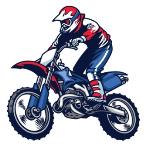 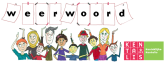 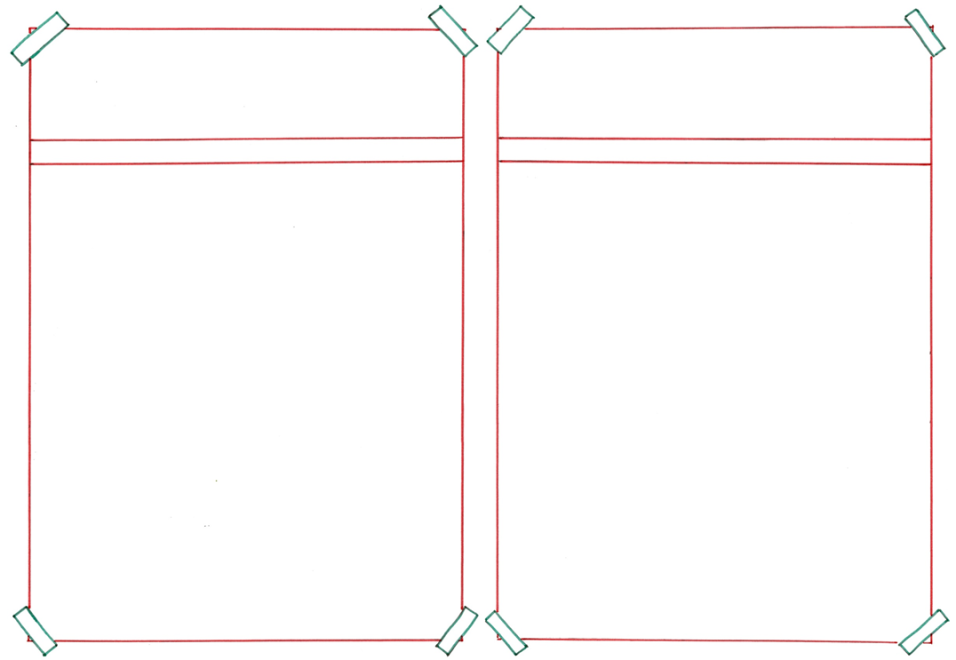 bereiken
vertrekken
= van een plek weggaan
 
 
 
 
 
  


De jongen vertrekt van huis, hij gaat wandelen.
= op een plek komen

 
 
 
 
 
   
Je bereikt de mooiste plekjes als je fietst.
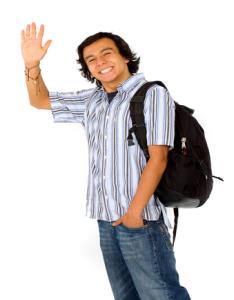 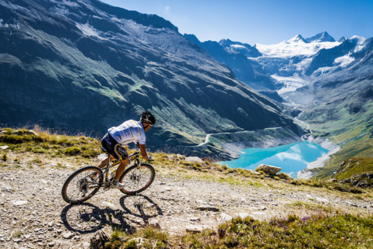 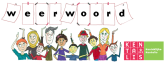 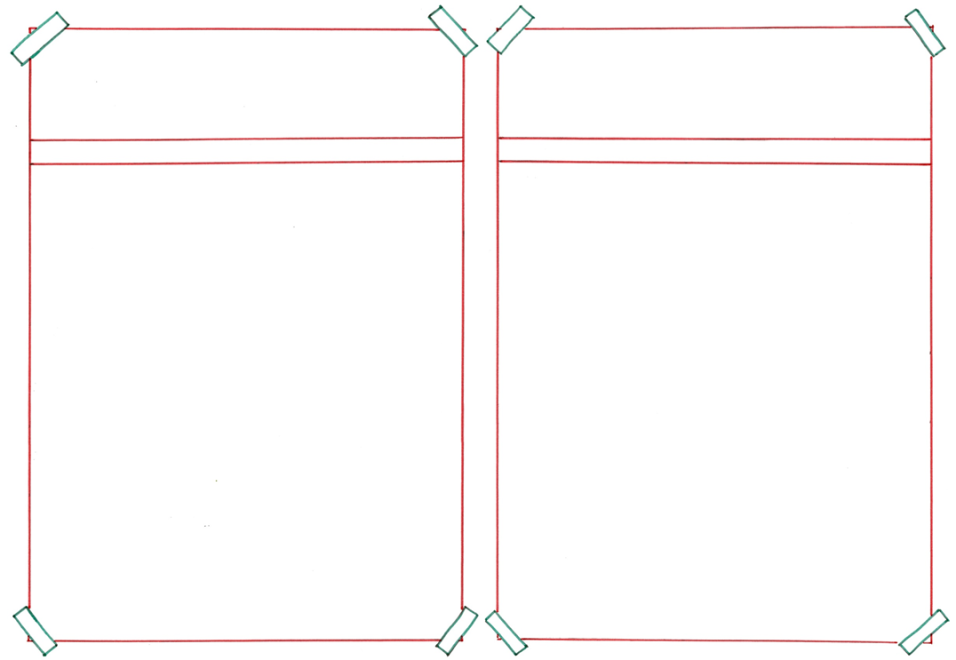 aanpassen
hetzelfde blijven
= niet veranderen
 
 
 
 
 
  


De route blijft hetzelfde.
= veranderen

 
 
 
 
 
   
Ze passen de route aan .
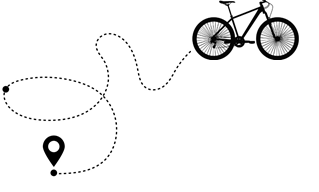 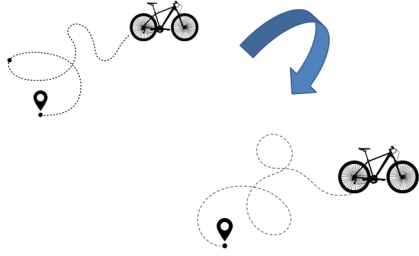 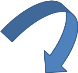 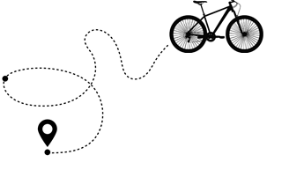 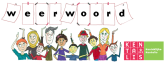 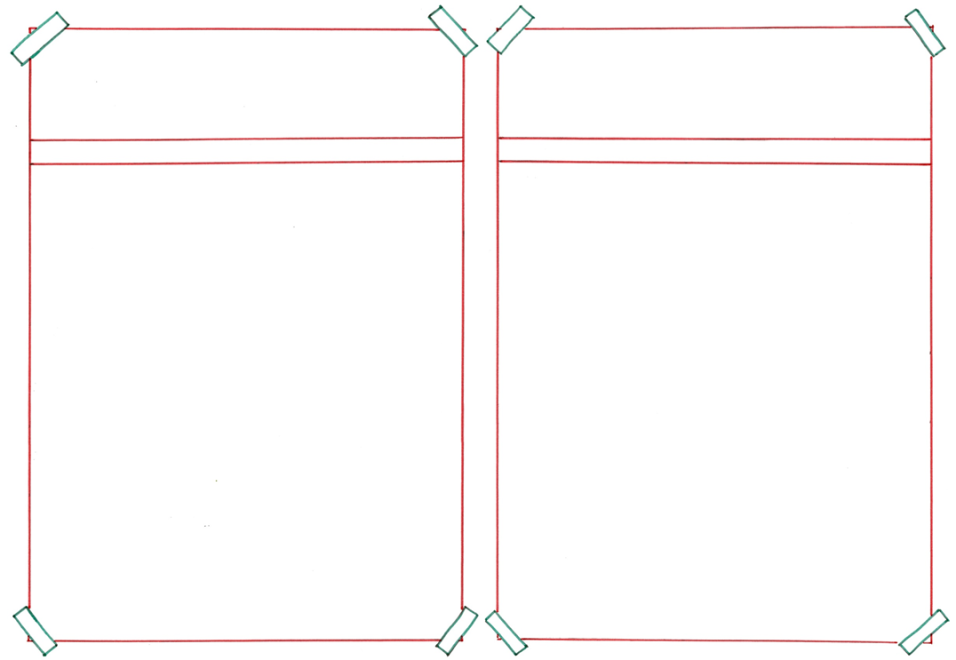 tevreden zijn
klagen
= zeggen dat je iets niet leuk of goed vindt

 
 
 
 

Wandelaars klagen over de mountainbikers in het bos
= niets te klagen hebben
 
 
 
 
 


De fietsers zijn tevreden over de nieuwe route.
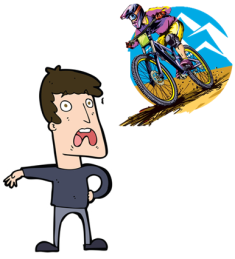 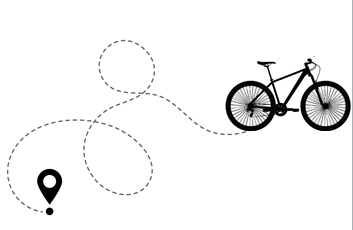 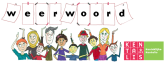 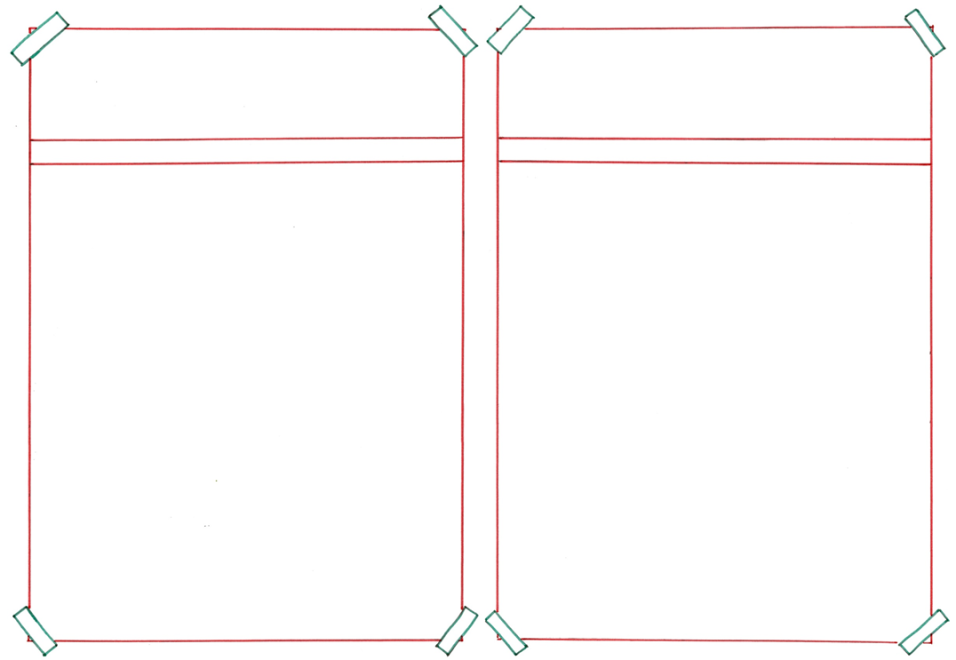 de duinen
het strand
= zand langs de zee
 
 
 
 
 
  


Vlakbij de duinen is het strand.
= heuvels van zand, die door de wind zijn gemaakt

 
 
 
    
Buurman Bob fietst graag door de duinen.
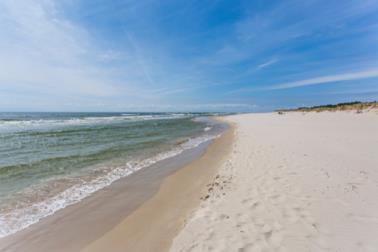 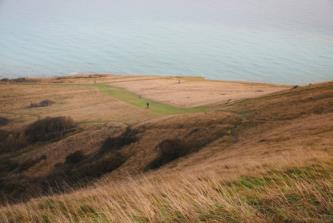 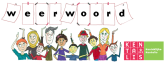 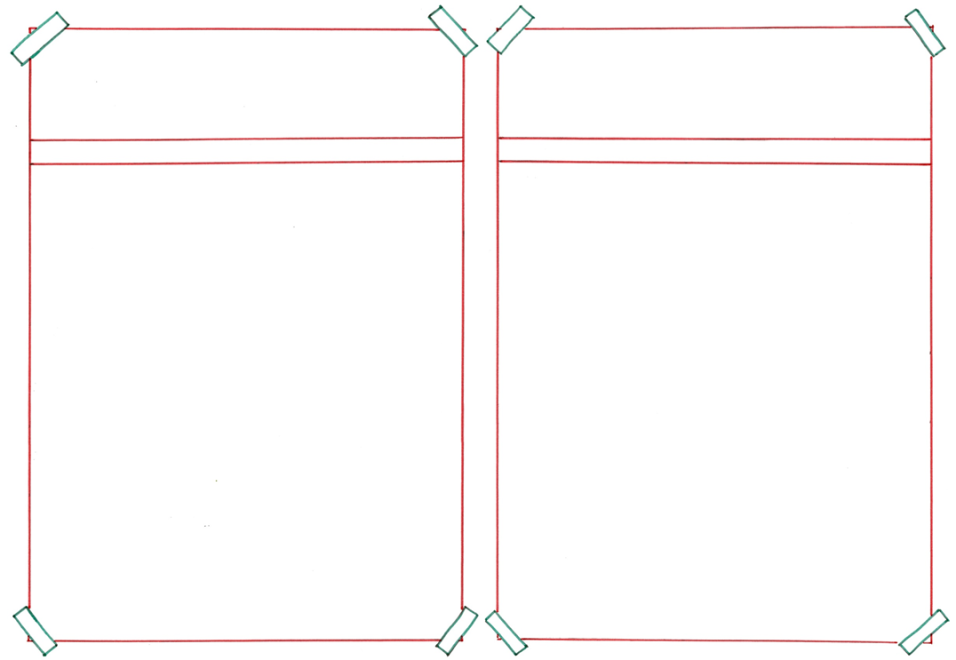 het levert ook wat op
het levert niets op
= het verandert niks
 
 
 
 
 
  

Ik ben al een uur aan het opruimen, maar het levert niets op.
= het zorgt ook voor iets goeds
 
 
 
 
 
   
De verandering levert ook wat op voor buurman Bob.
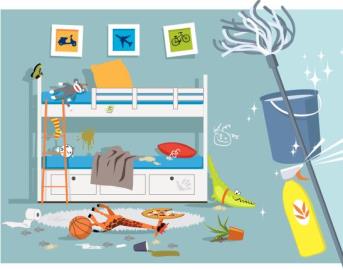 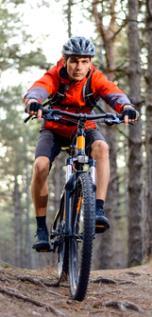 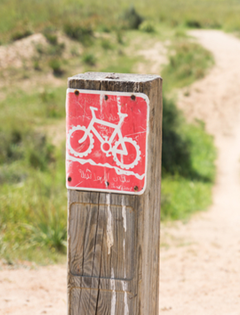 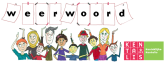 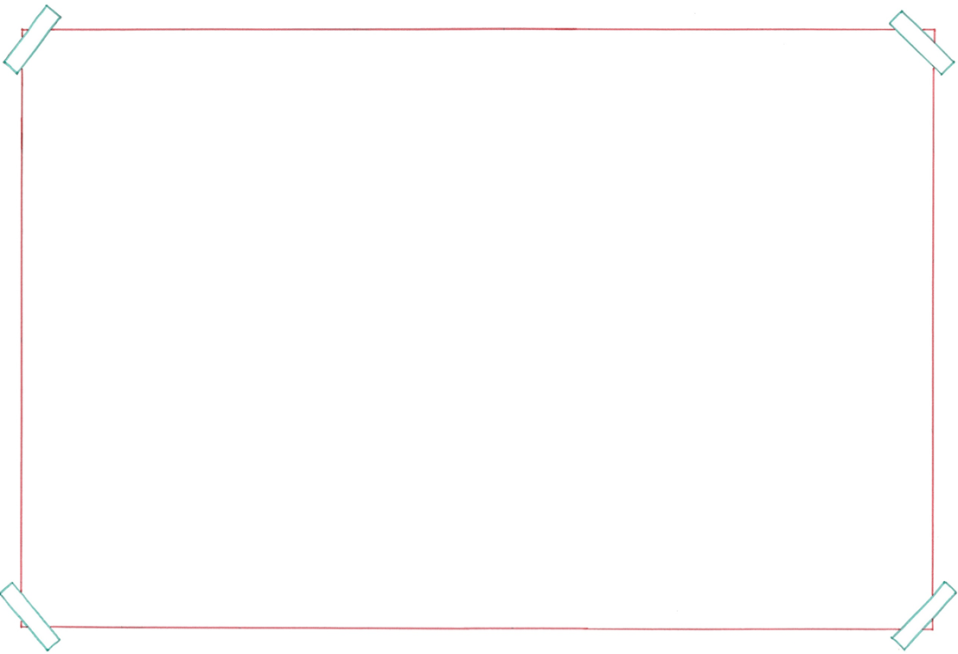 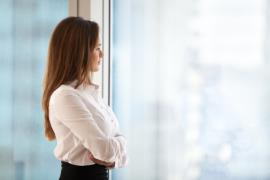 de visite
verwachten
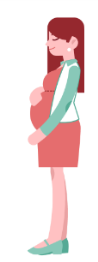 = denken dat iets gaat gebeuren of denken dat iemand gaat komen
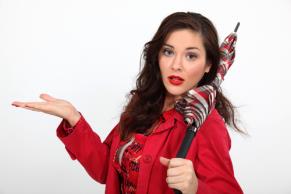 de regen
de baby
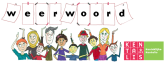